Math3360: Mathematical Imaging
Lecture 16:
Example of Image sharpening and linear image filtering
Prof. Ronald Lok Ming LuiDepartment of Mathematics, 
The Chinese University of Hong Kong
Laplacian mask
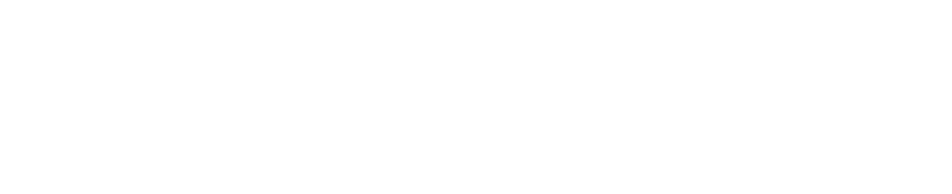 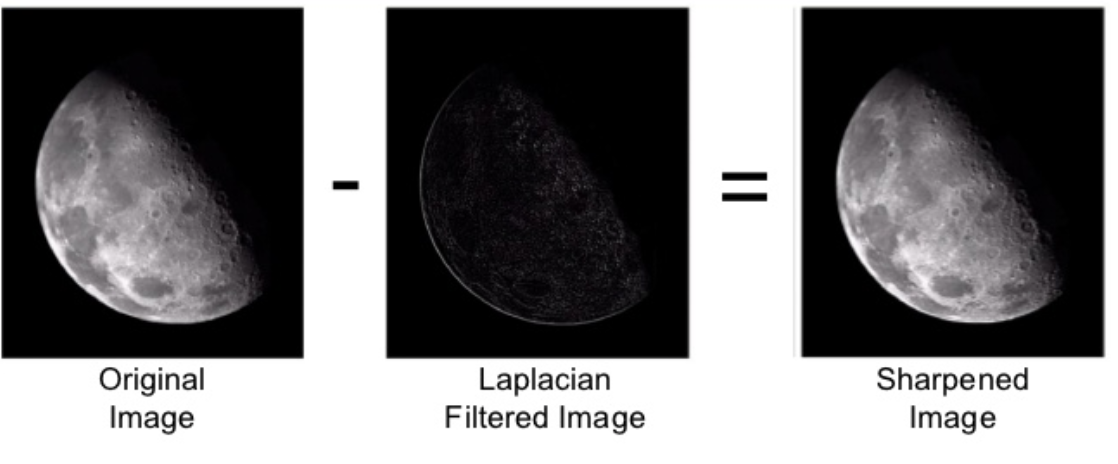 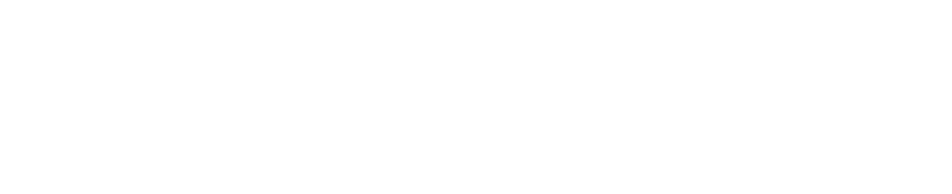 Laplacian mask
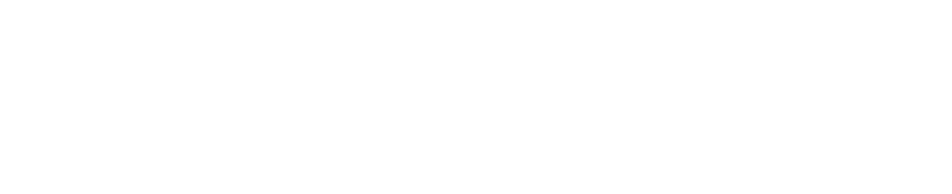 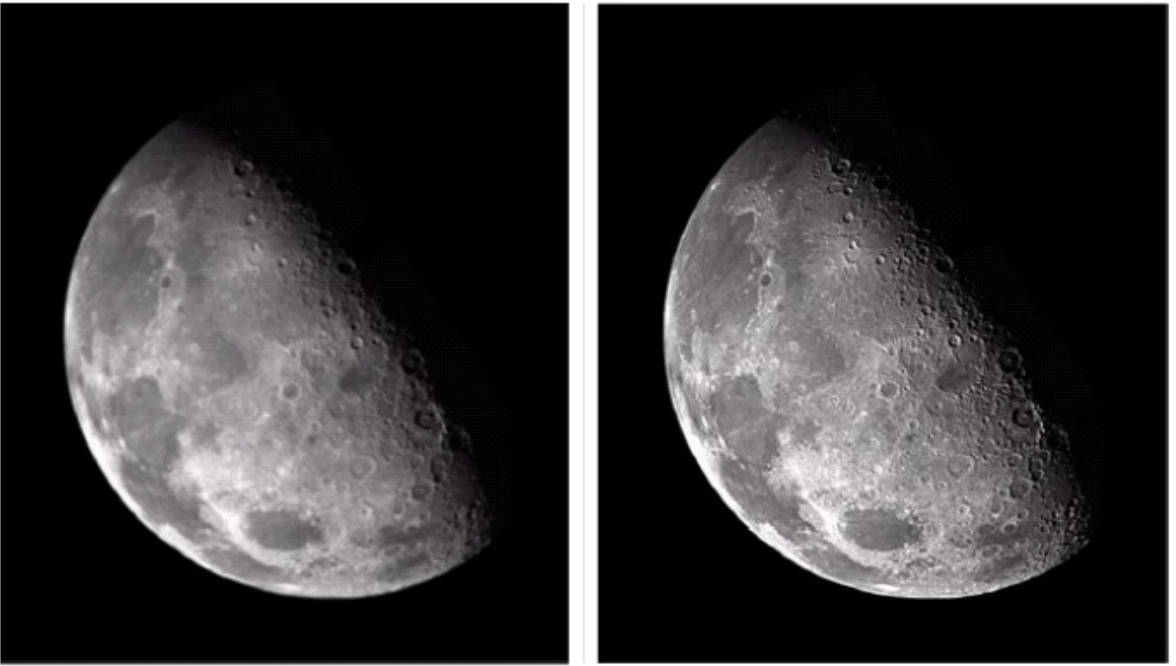 Original image
Laplacian mask
Laplacian mask
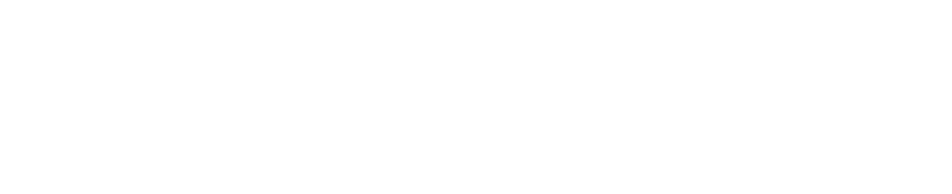 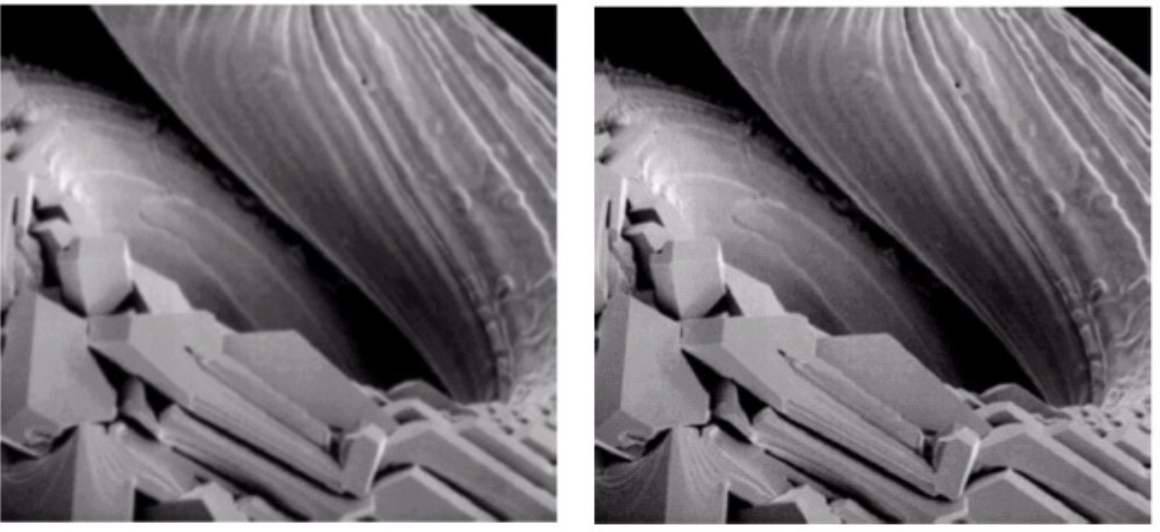 Original image
Laplacian mask
Laplacian mask
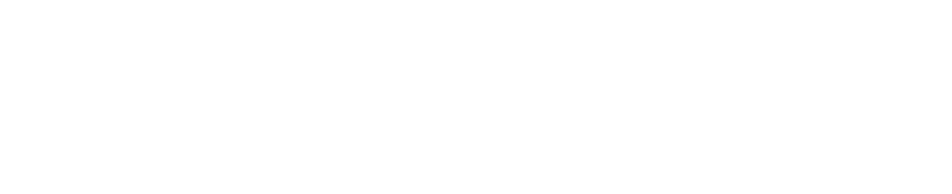 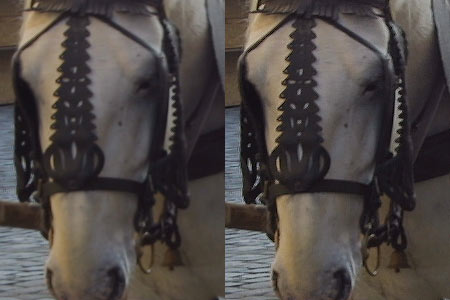 Original image
Laplacian mask
Unsharp masking
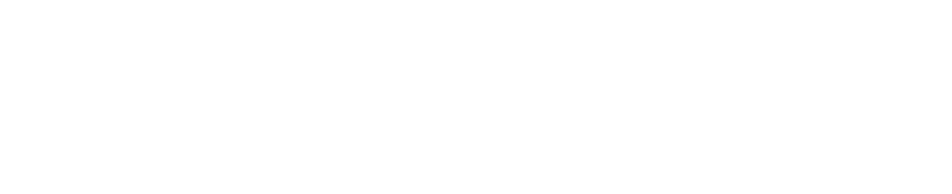 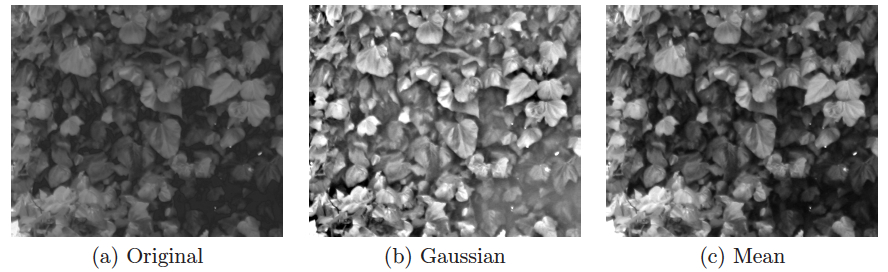 Unsharp masking
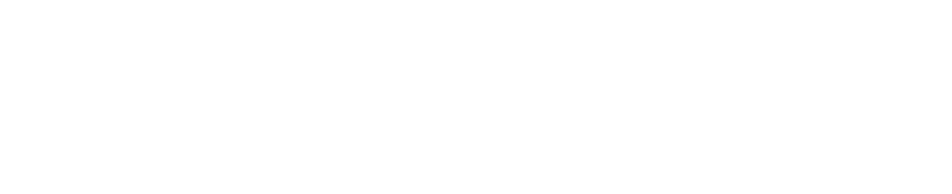 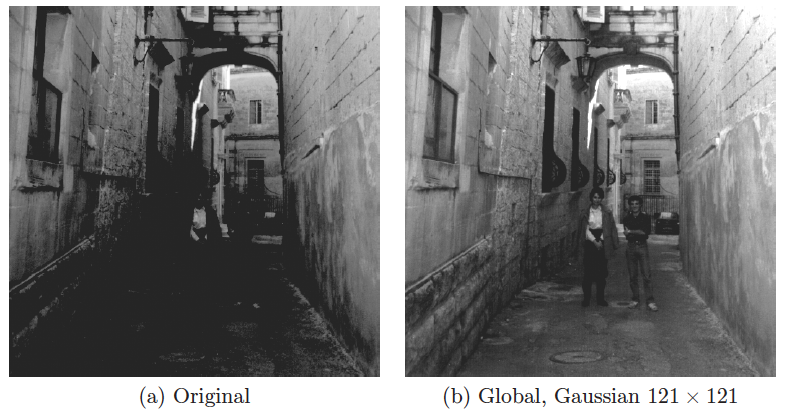 Type of filter
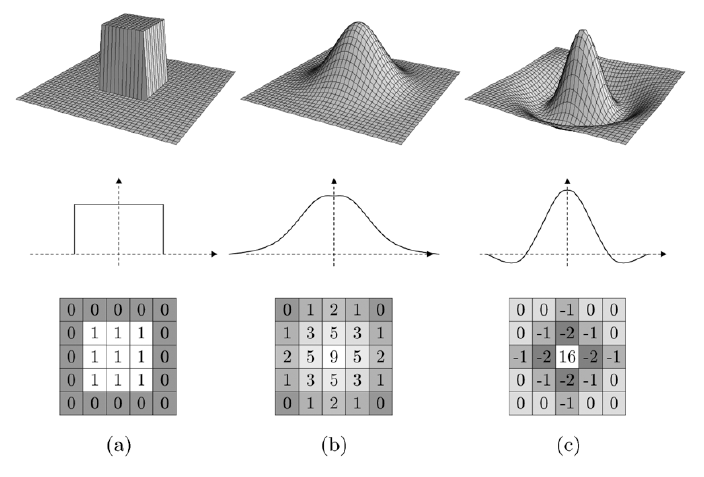 Mean filter
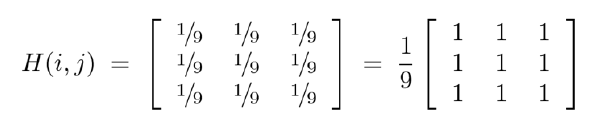 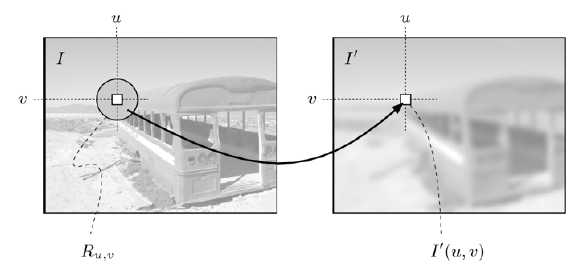 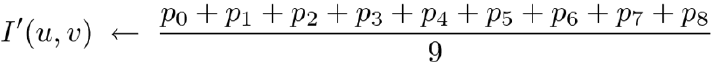 Mean filter
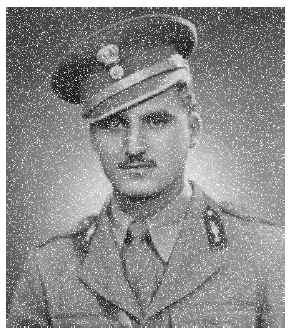 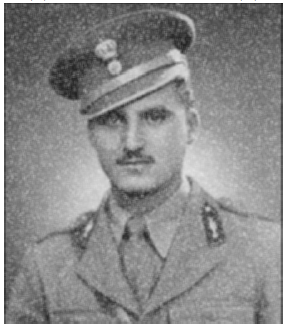 Impulse noise
After mean filter
Mean filter
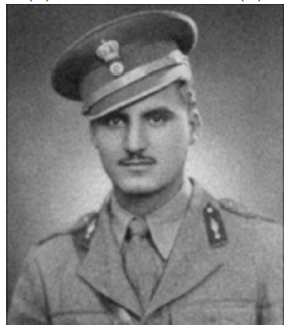 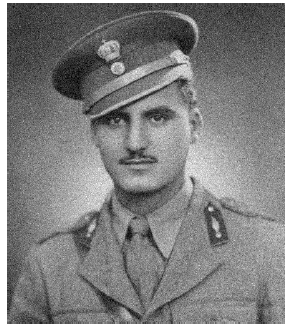 Gaussian noise
After mean filter
Mean filter
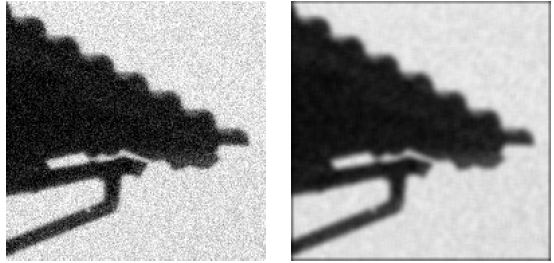 Real image
After mean filter
Gaussian filter
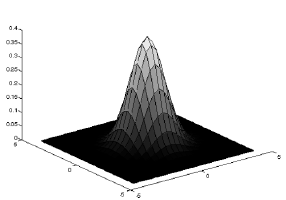 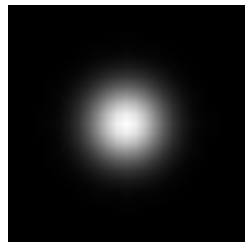 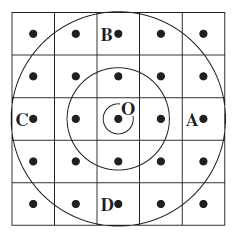 Define a function using Gaussian function
Definition of H
Gaussian filter
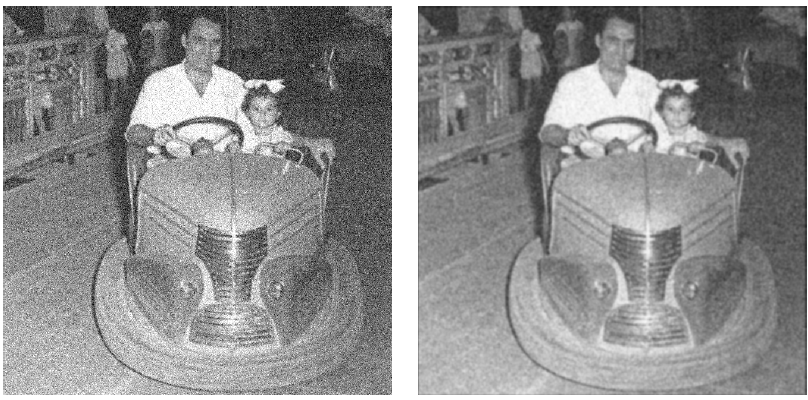 Real image
After Gaussian filter
Gaussian filter
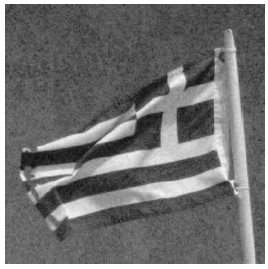 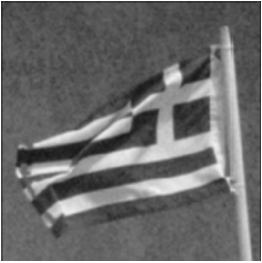 Real image
After mean filter
Gaussian filter
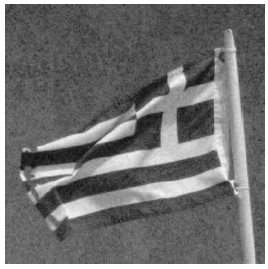 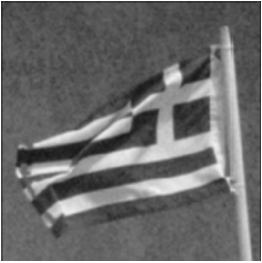 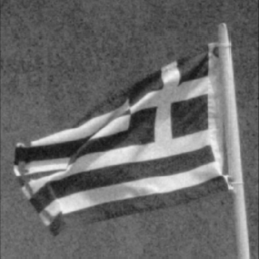 Real image
After Gaussian filter
Gaussian filter
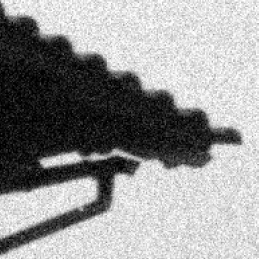 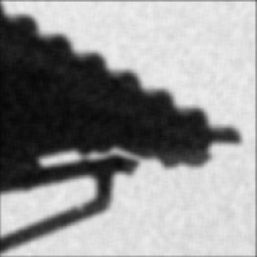 After mean filter
Real image
Gaussian filter
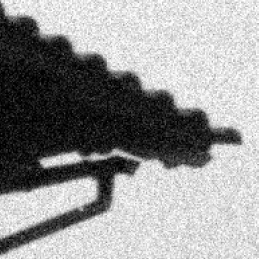 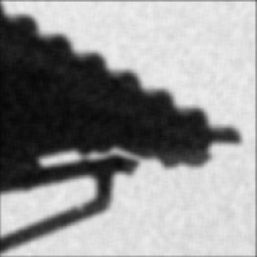 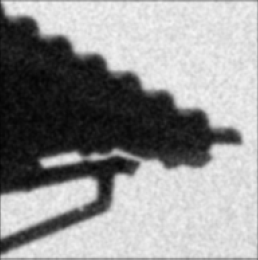 After Gaussian filter
Real image